Values
Learning Objectives:
Students will define a value.
Students will identify three of their personal values.
Students will state how their values affect their choices in everyday living
Consider the following scenario: 
You must leave your house quickly, within 10 minutes, and never return. You can only take three items with you. 
What do you take?
Why did you choose these items?
Kick-off Discussion:
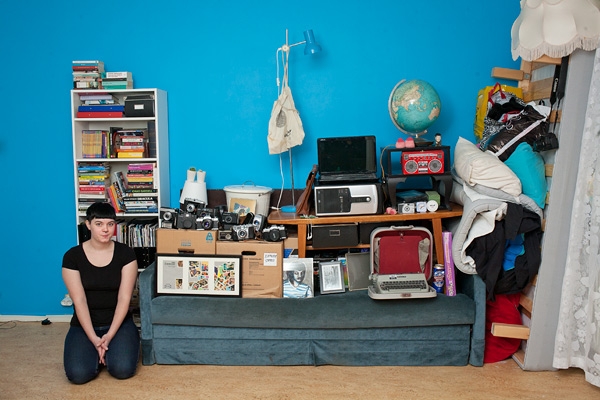 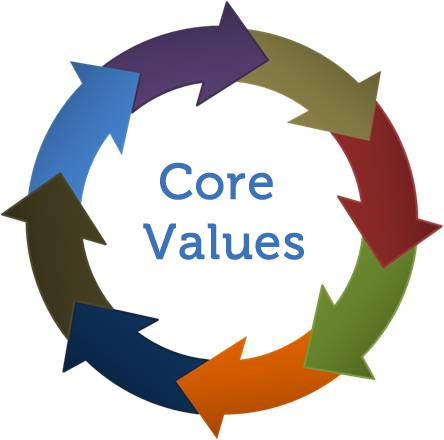 Values are your ideas and beliefs.
Each person has different values.
Our values are based on many aspects including family, religion, peers, culture, race, social background, gender, etc.  
Our values help us decide what is important, or not, in our life.
Values impact our decisions every day. 
Knowing your values is important because values guide decisions about our future.  
Not only is the career itself important, but sometimes what the career can offer (i.e. lots of money, status, relationships, meaningful work) satisfies a person’s values.
Values:
Main ideas
Why did the person act this way?
What personal values might have caused them to act in this way? 
Name a value that is important to them.  
How does this value show up in your actions? 
In decision making? 
In the way you relate to others?
Classroom Discussion:
Values
Values Word Wall
Put these value cards in order from 1 through 6
1 being very important, 3-4 being somewhat important, and 6 being least important
No right or wrong answers 
When finished, compare with a partner.
Was their ranking similar or different?
Share why you put the cards in a particular order.
Values Word Wall Extension:
What’s Important to Me? Activity
2		  3		  4		  5		  6
Very important		  Somewhat important              Least Important
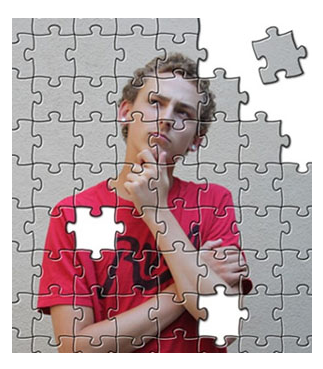 Understanding Yourself Puzzle Activity
Create your own self-identity puzzle by adding personal value statements through writing or drawing. Design and share with your peers!
“People with certain values and needs are best suited for jobs that have requirements that correspond with those characteristics.” 
(Dawis and Lofquist’s, 1984)

Explains the interaction between an individual and a work environment.
The individual brings a set of skills to perform the tasks of the work setting. 
In exchange, the individual receives a paycheck. 
Ongoing adjustment by the individual and the work environment is required to maintain positive interaction (called work adjustment).
Work adjustment leads to satisfaction of both individual and work setting.
Values in Career Activity:
Theory of Work Adjustment
Values in Career Activity: